Polygonization of connected areas in binary images
Research Seminar				Nedim Šišić
Agenda
Introduction
Motivation
Preliminary definitions
Problem statement
Our approach
Two kinds of images
Polygonization
In image processing, vectorization is the conversion of raster images to vector images
A special kind of vectorization is polygonization, which deals with finding polygonal approximations of a raster image
Resulting polygons can later be used in different applications: image analysis, image matching, image and video retrieval, image registration
A nice review of existing methods is given in „Fast and Direct Polygonization for Gray-Scale Images Using Digital Straightness and Exponential Averaging” , Pratihar and Bhowmick, 2014
Motivation
Most existing vectorization methods process entire images
This is unnecessary if we are only interested in just one part of an image
By restricting the scope of vectorization, we could reduce its time and space requirements
We want to research how this can be done when polygonizing  binary images
Binary images
Binary images:
- consist of pixels that can have one of exactly two colors
- are often sufficient for storing shapes with precise outlines
- are often used for demonstrations of image processing ideas
Our polygonization methods will be generalizable to color images with precise borders
Definitions (1)
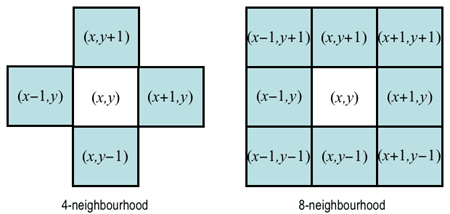 Definitions (2)
Definitions (3)
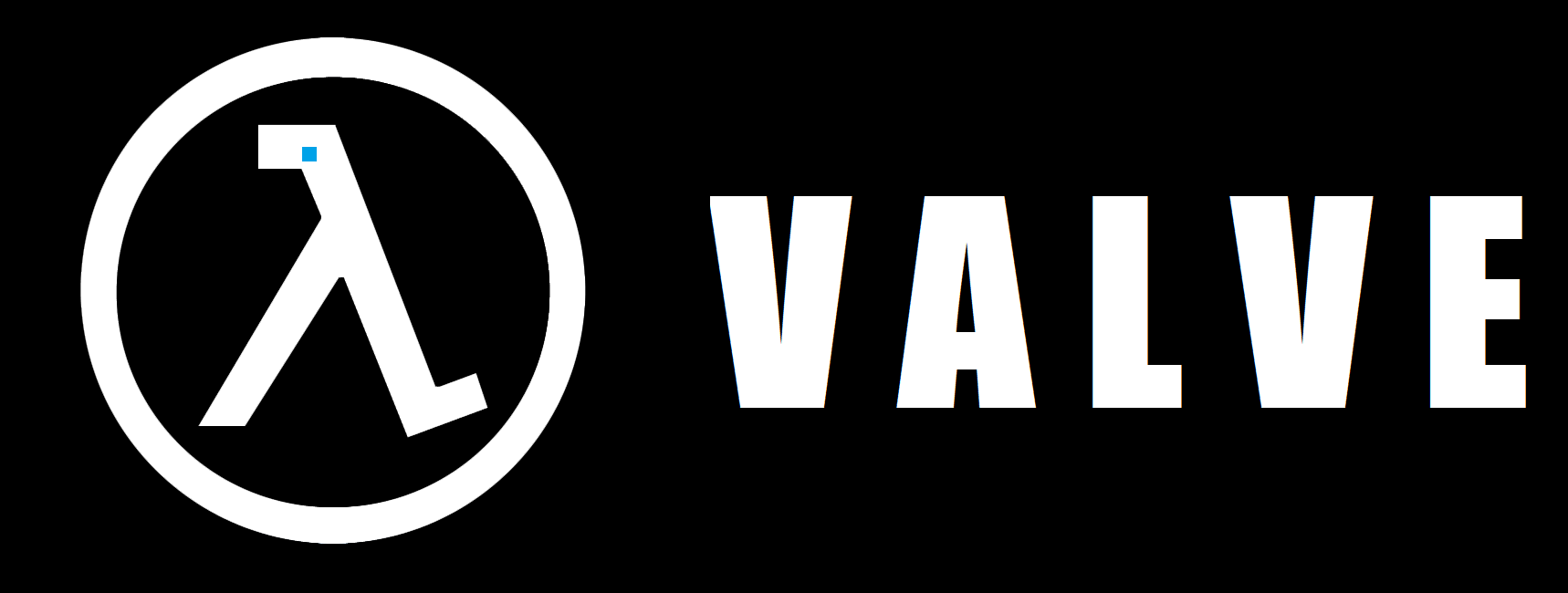 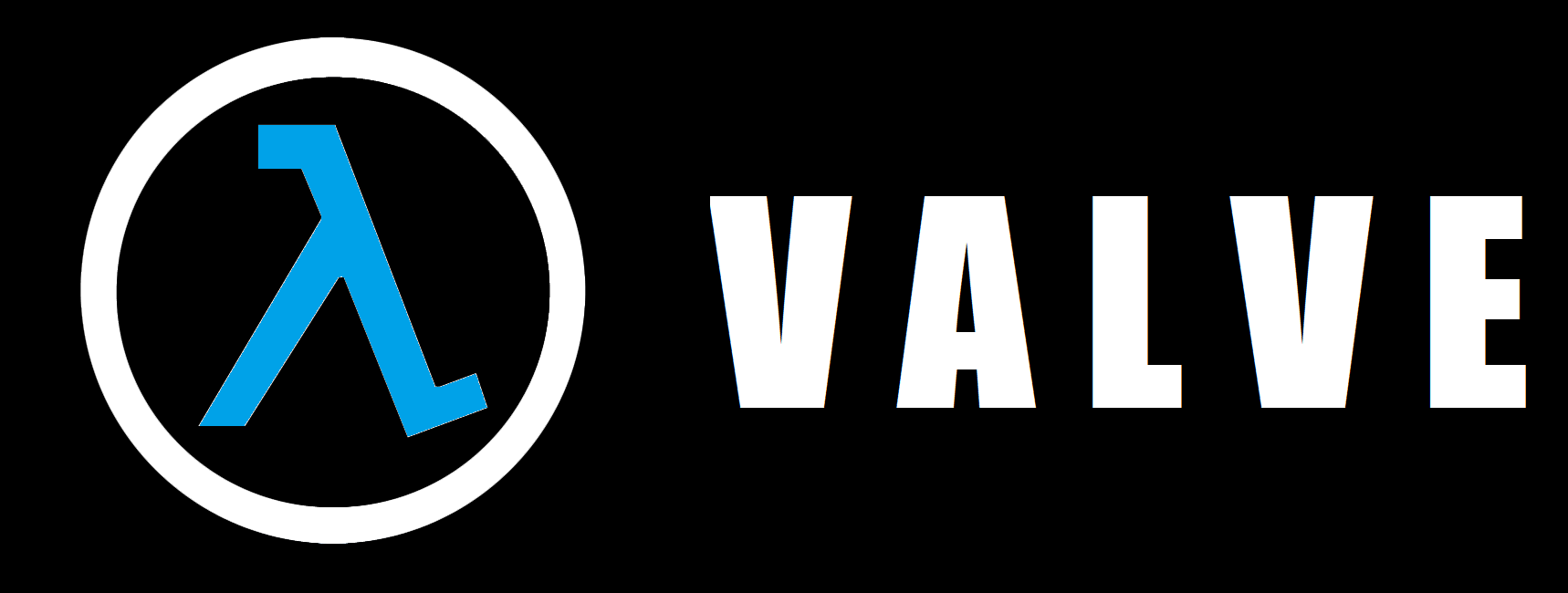 Problem statement
Problem statement
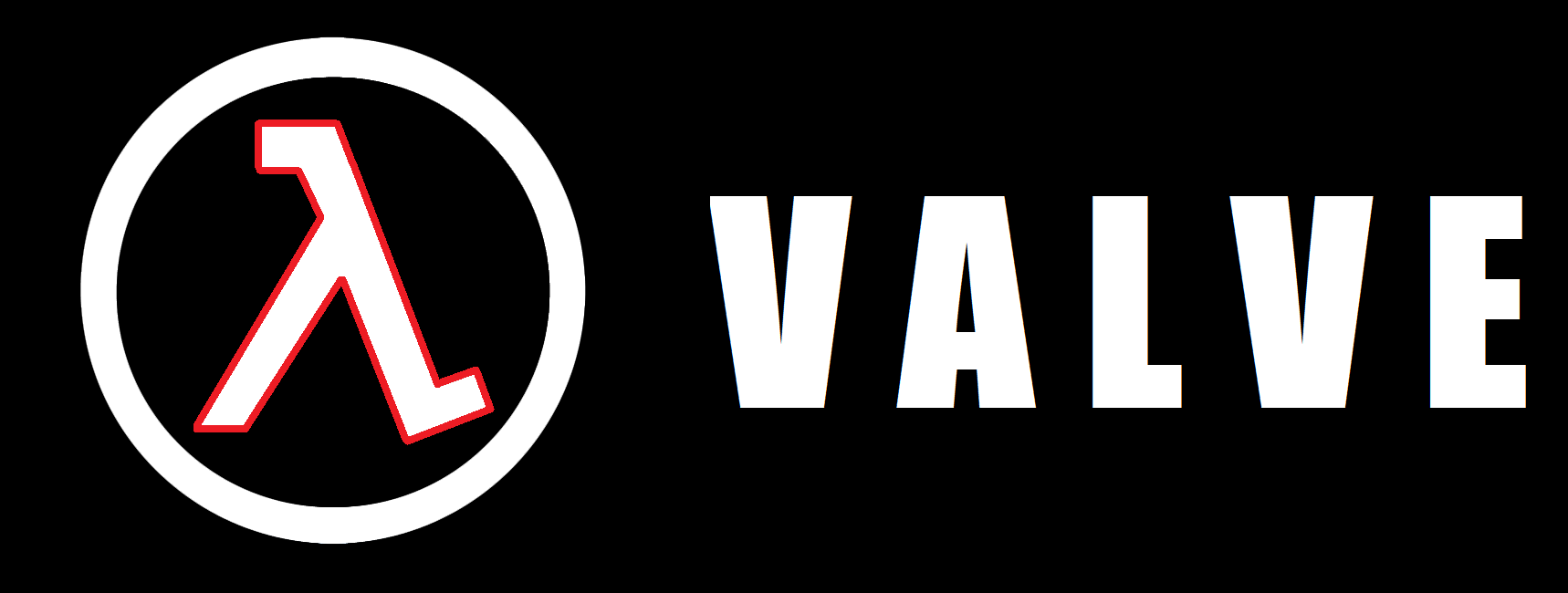 Goal
We will use contour tracing
An extensive review is given in Fast Contour-Tracing Algorithm Based on a Pixel-Following Method for Image Sensors, Seo et al., 2016
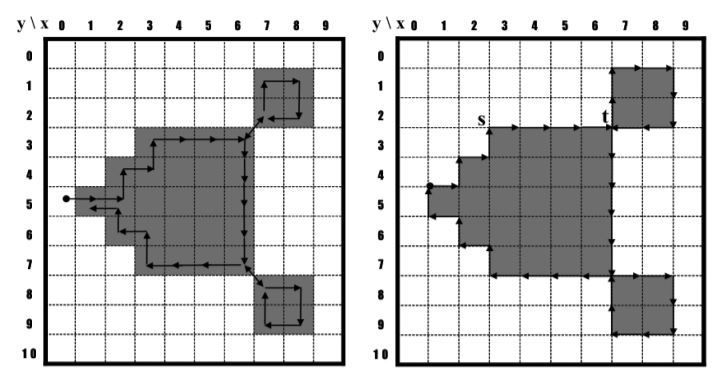 Polygonizing borders
Polygonizing a border - finding a polygon that „corresponds” to that border
Due to discretization, different polygons can correspond to one border
Different polygonization accuracies have different time requirements





A review is given in Fast and Direct Polygonization for Gray-Scale Images Using Digital Straightness and Exponential Averaging”, Pratihar and Bhowmick, 2014
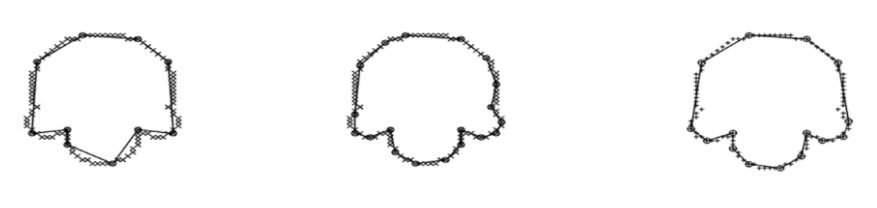 The most interesting/original part of this research
Different approaches require different time and memory resources
Some approaches could be efficiently used for purposes besides polygonization
Examples
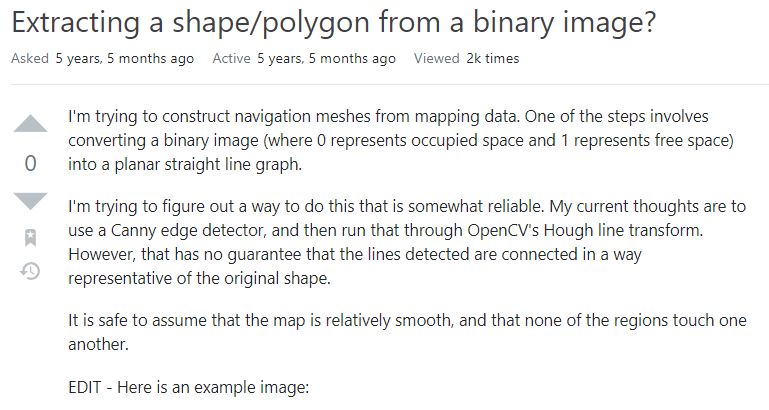 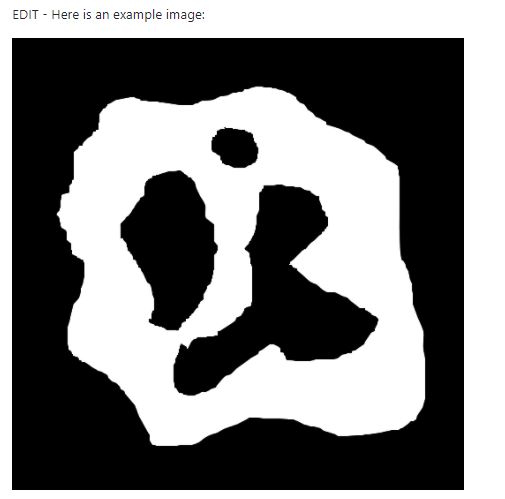 https://stackoverflow.com/questions/34021497/extracting-a-shape-polygon-from-a-binary-image
Thank you for listening!

Questions?